Öğr.Gör. Fuat AtasoyHafta : 4
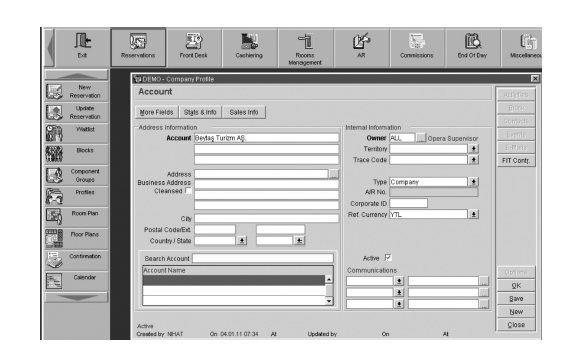 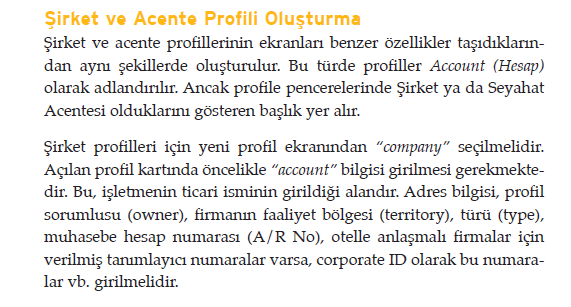 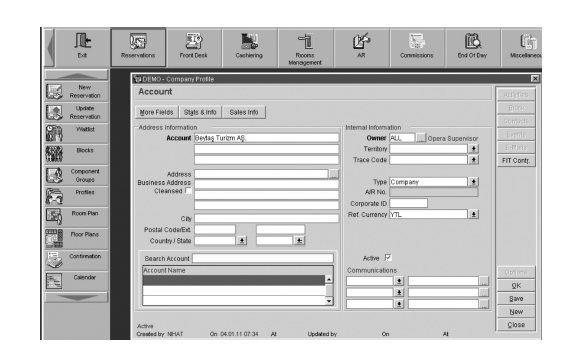 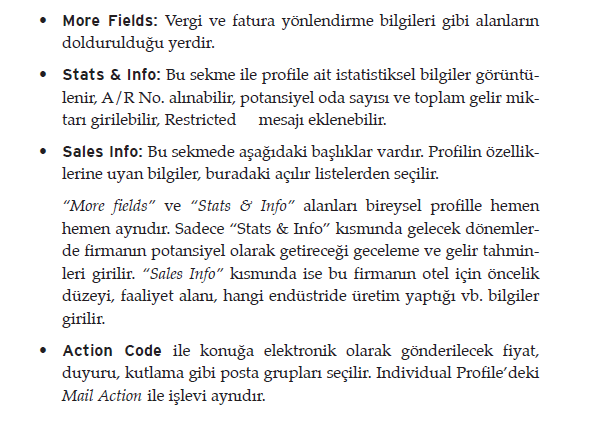 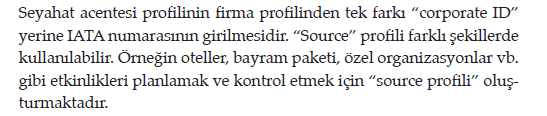 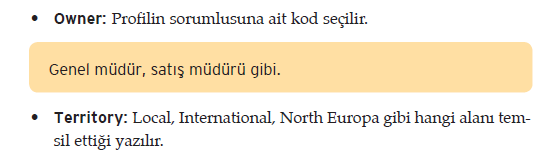 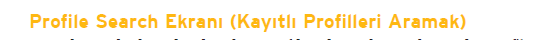 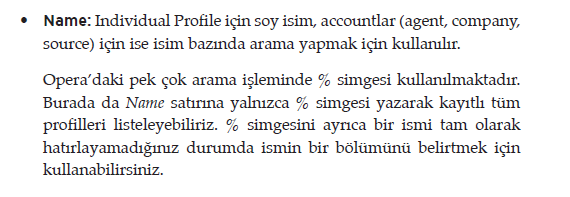 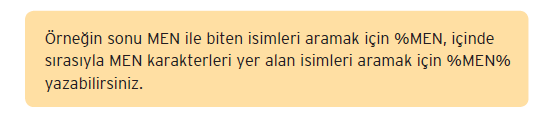 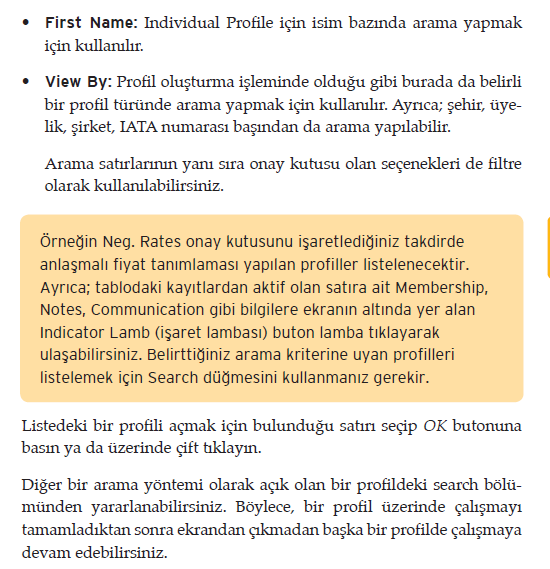 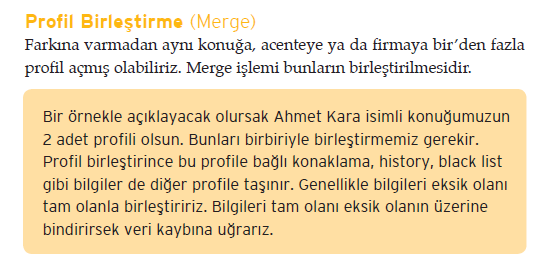 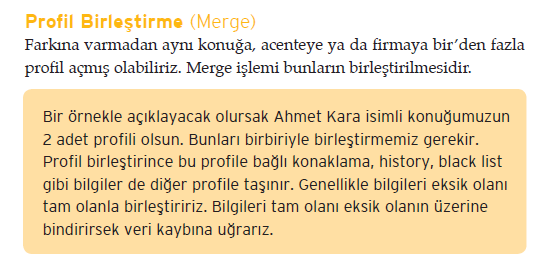 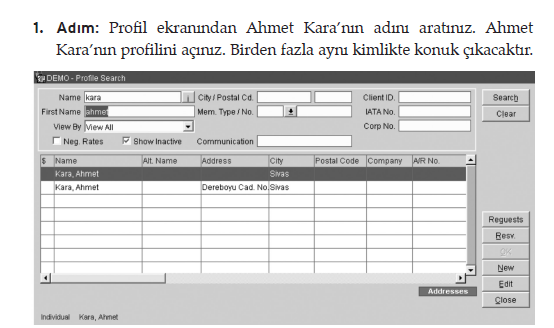 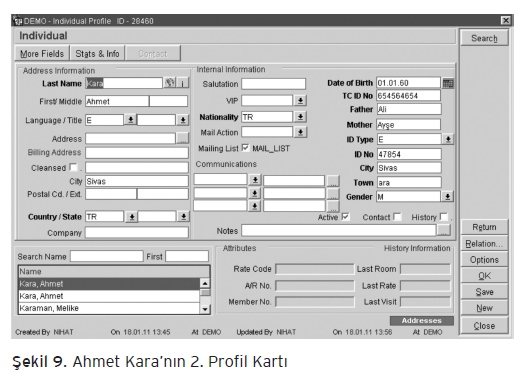 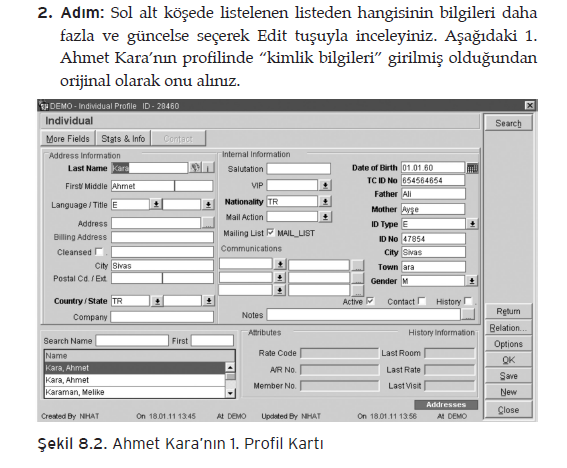 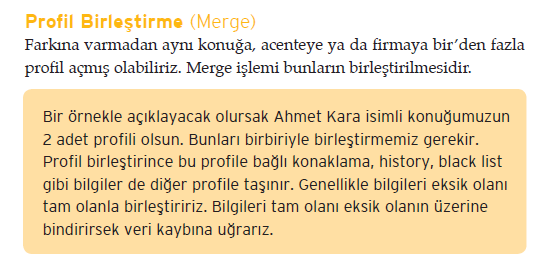 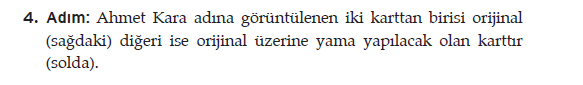 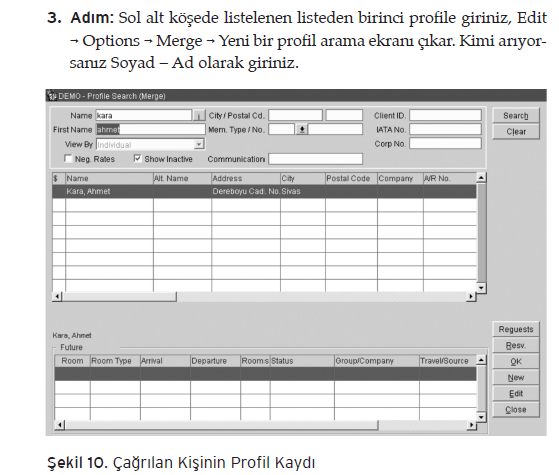 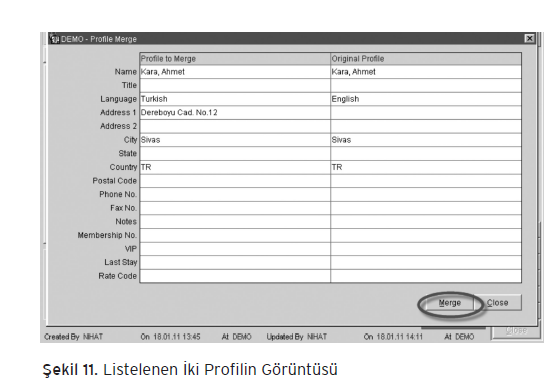 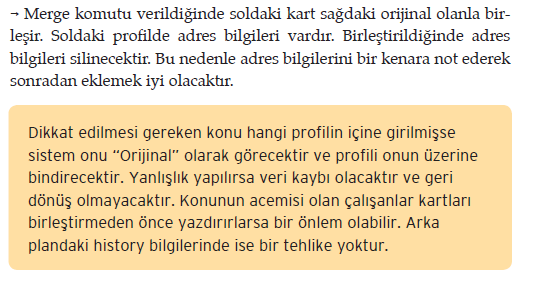 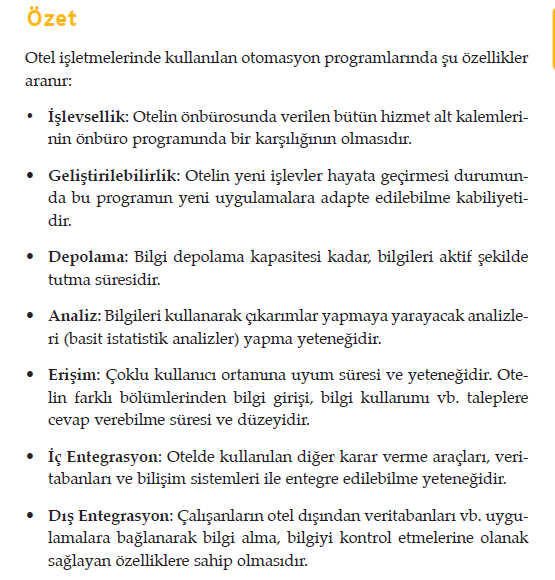 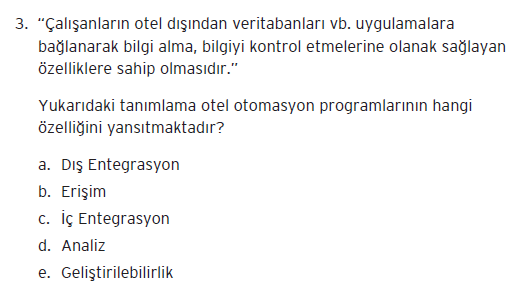 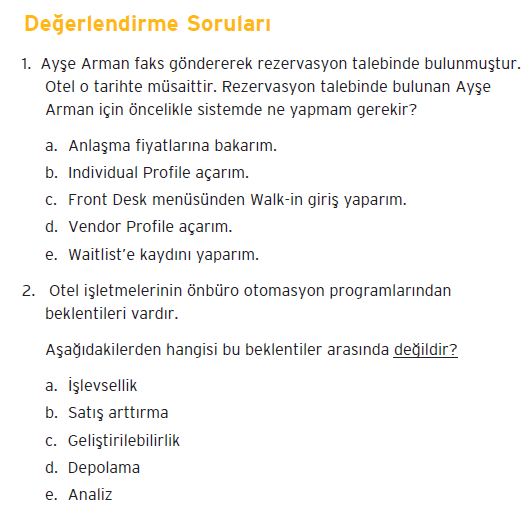 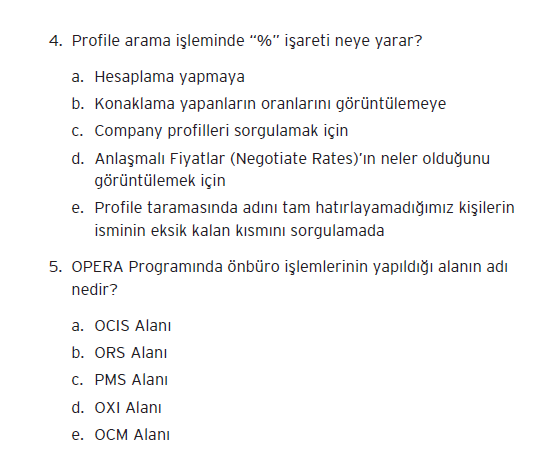 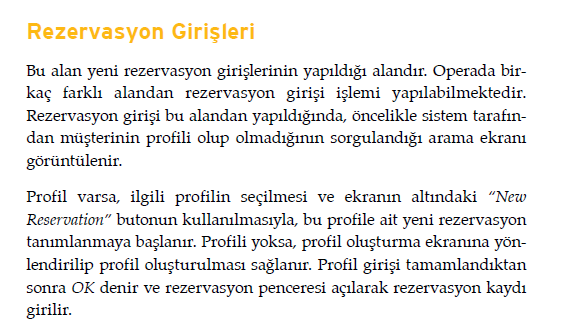 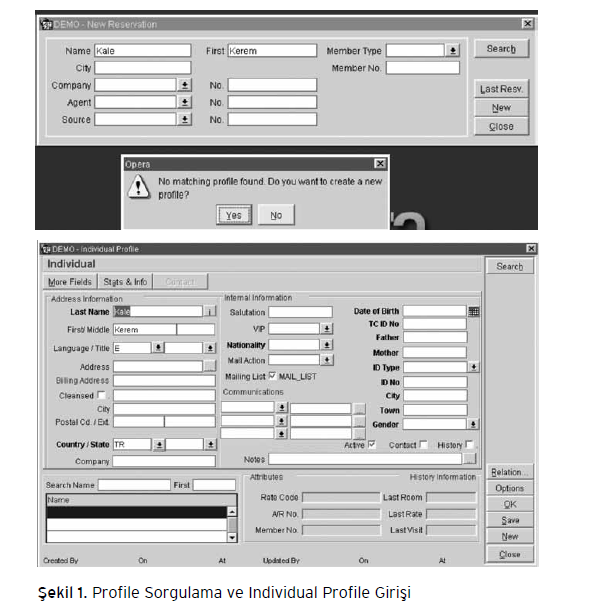 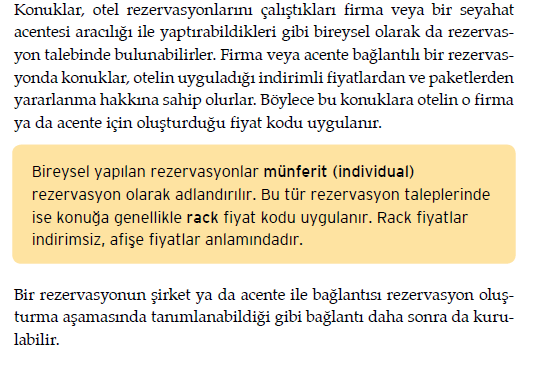 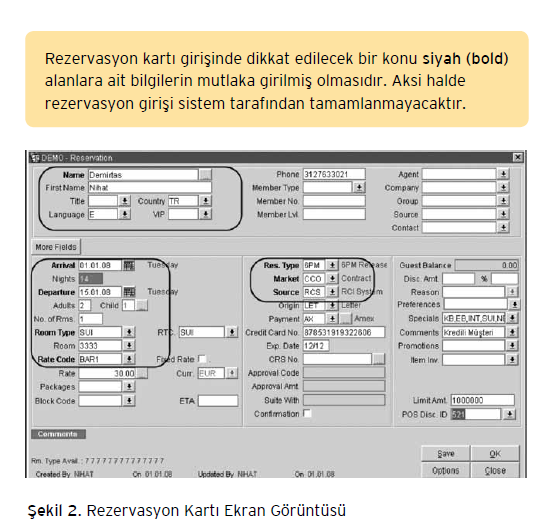